Waterkwantiteit
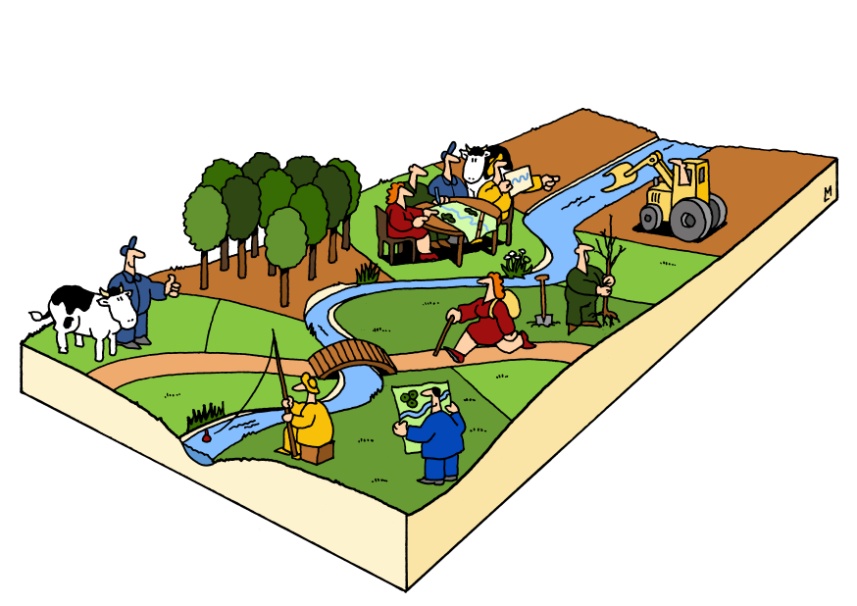 8 nov 2011
N41
Programma
Arrangement “beken en rivieren”
Waterkwantiteit
Neerslag
Verdamping (  ppt)
* 		Tabel maken
Infiltratie
Films Wilnis
Rekenen met retentie
Werken aan de eigen beek
Film Kuala Lumpur
Gemiddelde neerslag is aan het stijgen
Vroeger gemiddeld 750 mm  per jaar.

Nu: 800 mm per jaar
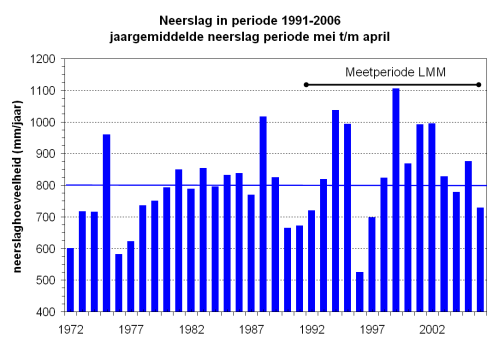 Regionale verschillen
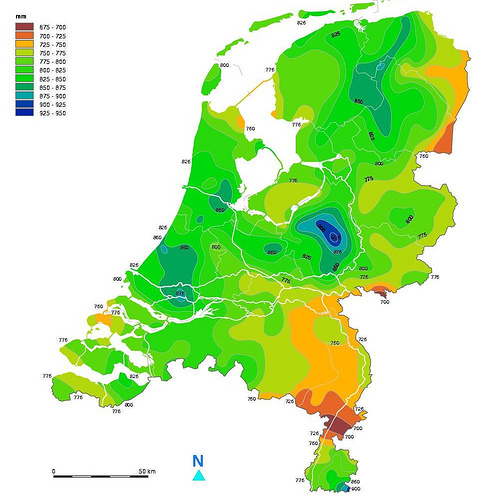 In Limburg meer dan 900 mm; in sommige delen van Drenthe slechts  700 mm.
Verdamping
Directe verdamping
Indirecte verdamping

Totale gemiddelde verdamping = 550 mm per jaar
Grafiek klopt niet!!!
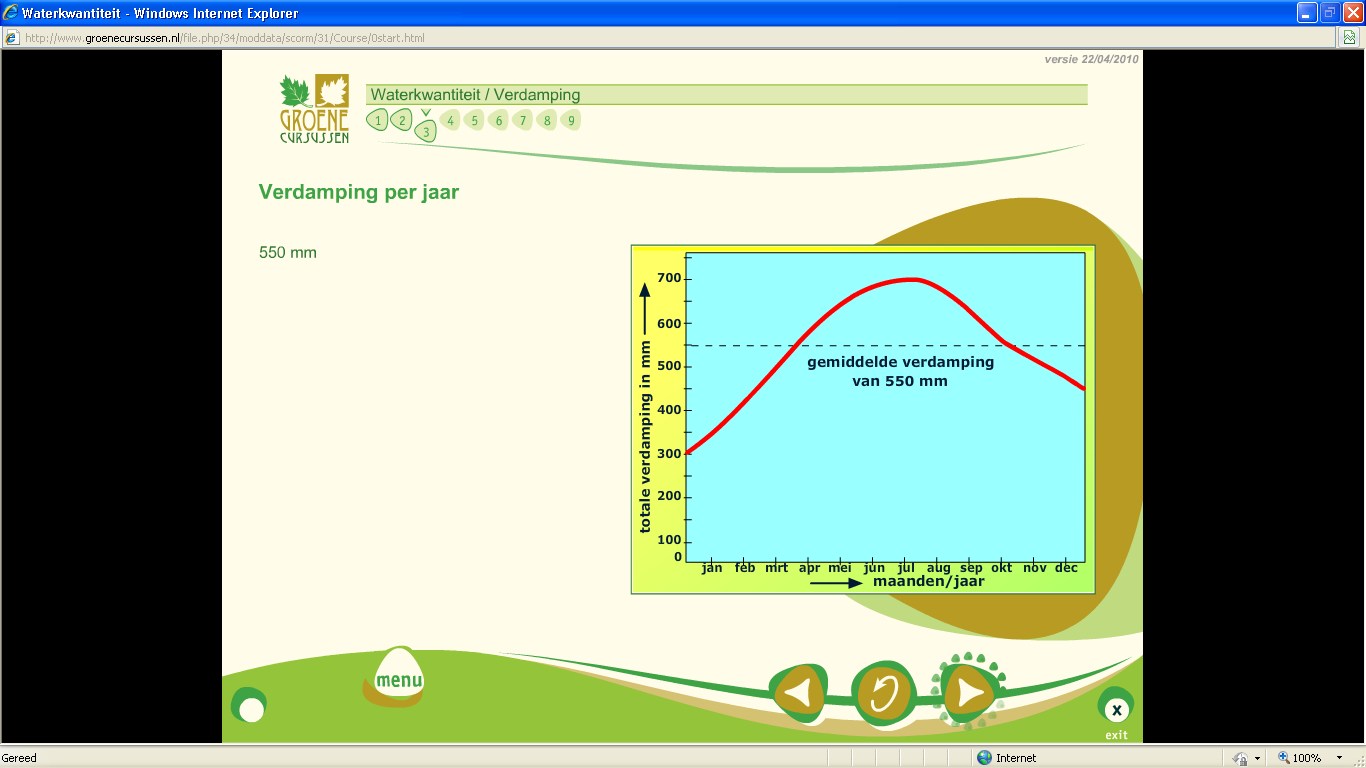 Verdamping
Ongeveer 550 mm/jaar, maar ook regionale verschillen
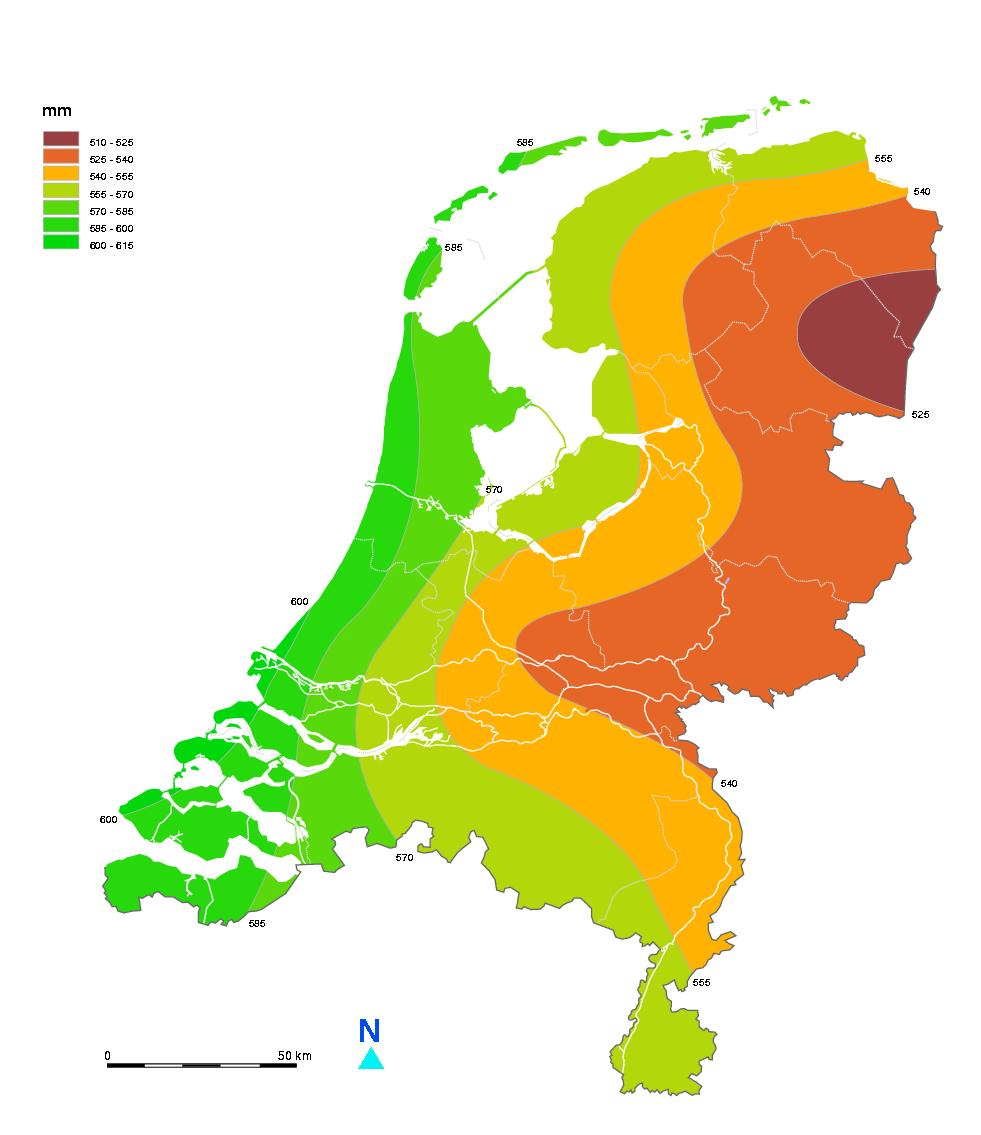 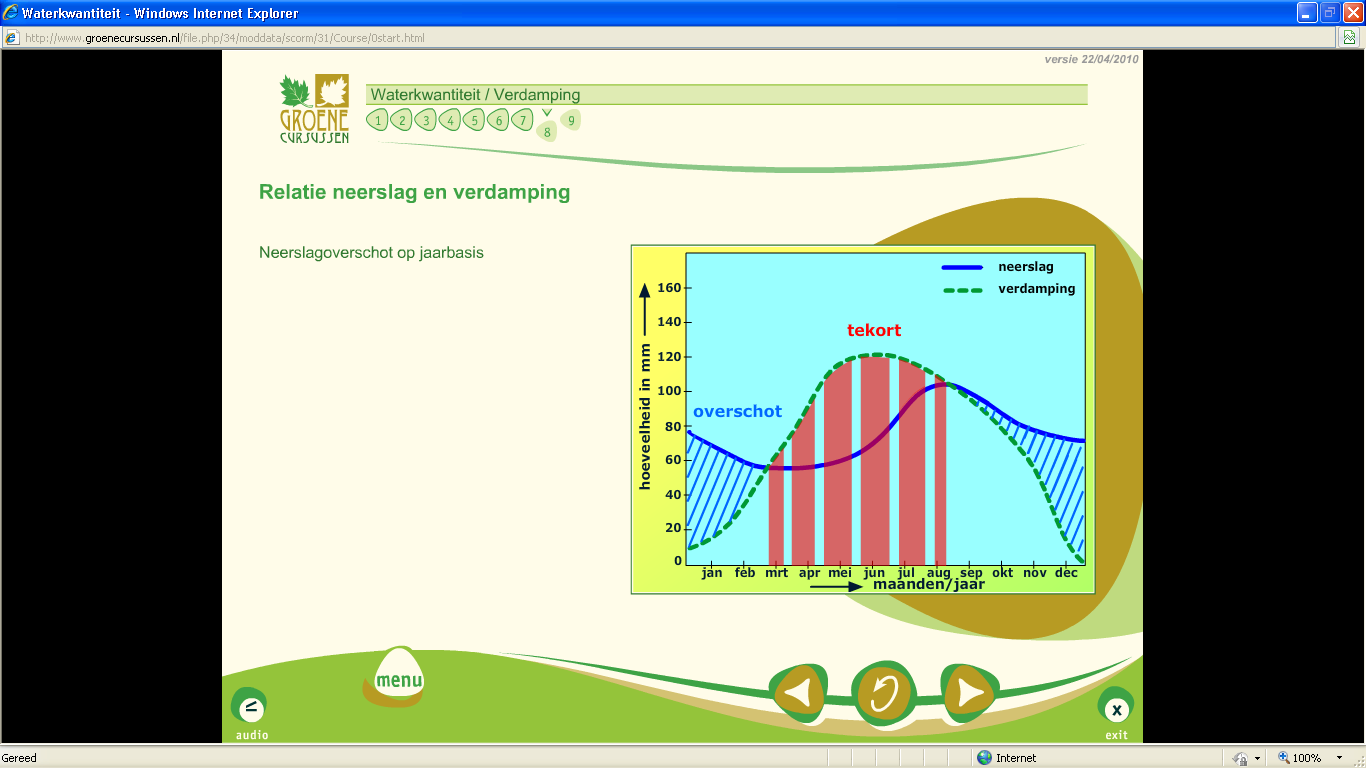 Foutje?
Vraag
Maak een tabel met de neerslag per maand.
Zet ook de verdamping, het neerslagoverschot en het neerslagtekort in de tabel.
Infiltratie
Zie arrangement Groene cursussen
De piekafvoer aftoppen
Hoe kan je de maximaalafvoer met de helft terug brengen?
( zie grafiek Hupselse Beek)
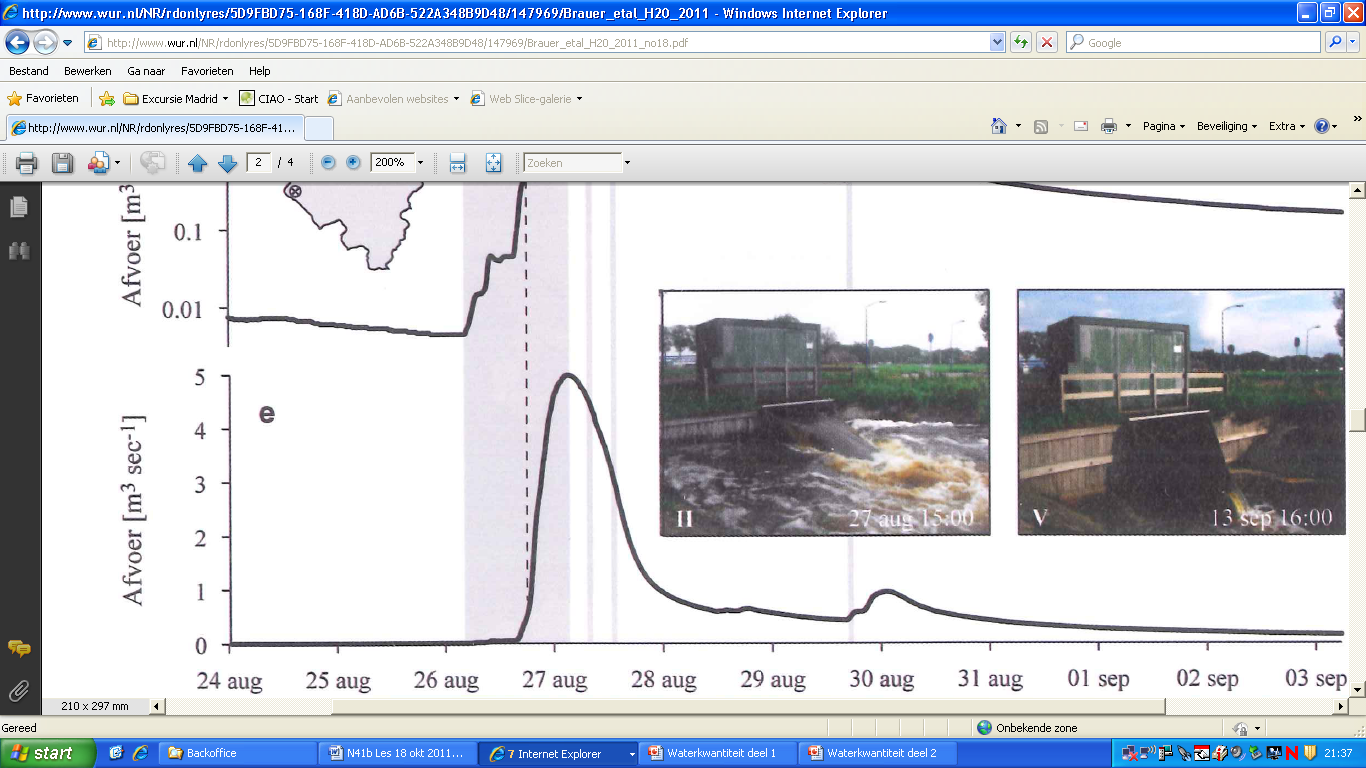 Doe de berekening zo alsof je 24 uur de helft van de maximaalafvoer wilt vasthouden in het retentiegebied.
Vragen
Geef voor Baasdam aan hoe je met een retentiegebied de maximaalafvoer met de helft kunt terug brengen. 
Hoeveel water moet daar geborgen worden?
Wat voor kunstwerken zijn daar voor nodig? 
Hoeveel grond moet er verzet worden?
Zelfde vragen voor je eigen beek
Geef voor je eigen beek aan hoe je met een retentiegebied de maximaalafvoer met de helft kunt terug brengen. 
Hoeveel water moet daar geborgen worden?
Wat voor kunstwerken zijn daar voor nodig? 
Hoeveel grond moet er verzet worden?
Discovery Channel Man Made Marvels Kuala Lumpur Flood Control